Ciao!
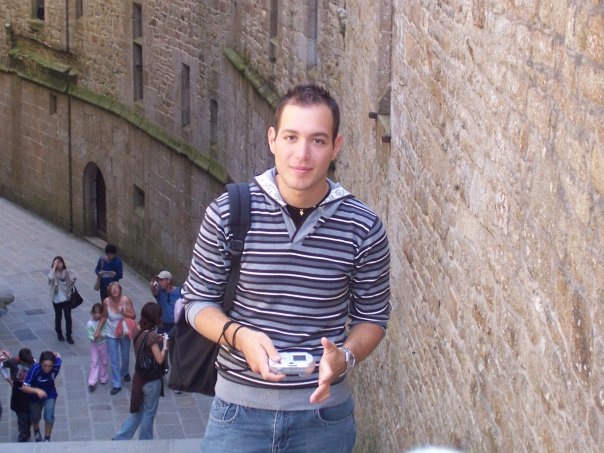 Mi chiamo
Daniele!
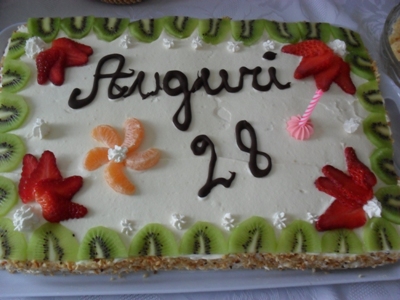 Ho 28 anni.
Sono italiano.
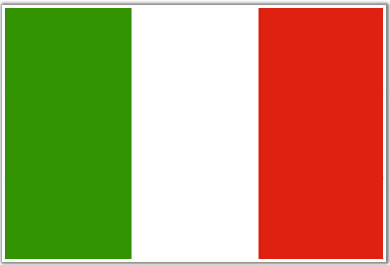 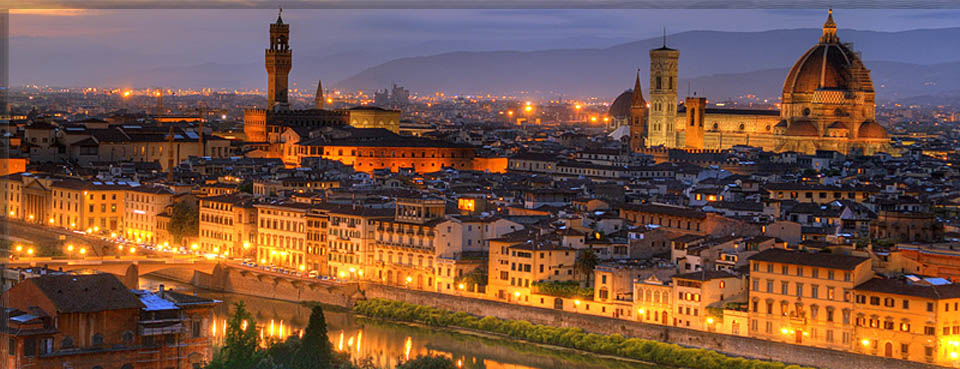 Vengo da Firenze.
Firenze si trova in Toscana.
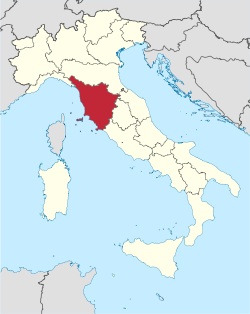 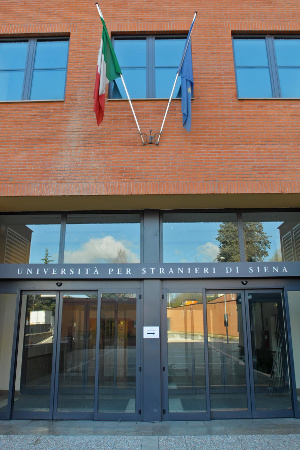 Studio all’università
a Siena.
Vivo con la mia famiglia.
Mia madre si chiama Sonia, ha 53 anni e fa la commessa.
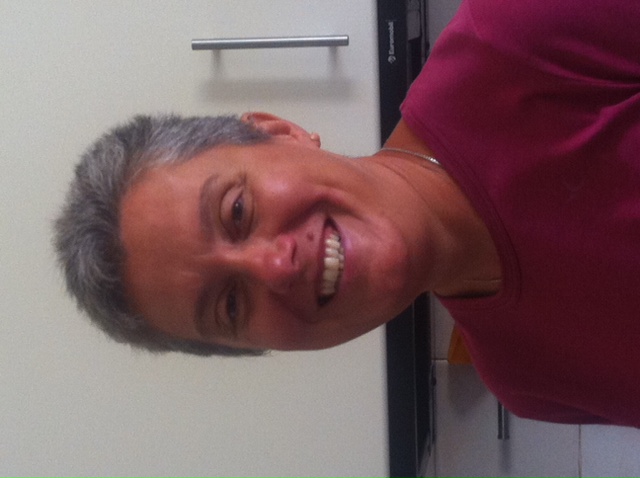 Mio padre si chiama Maurizio, ha 56 anni ed è pensionato.
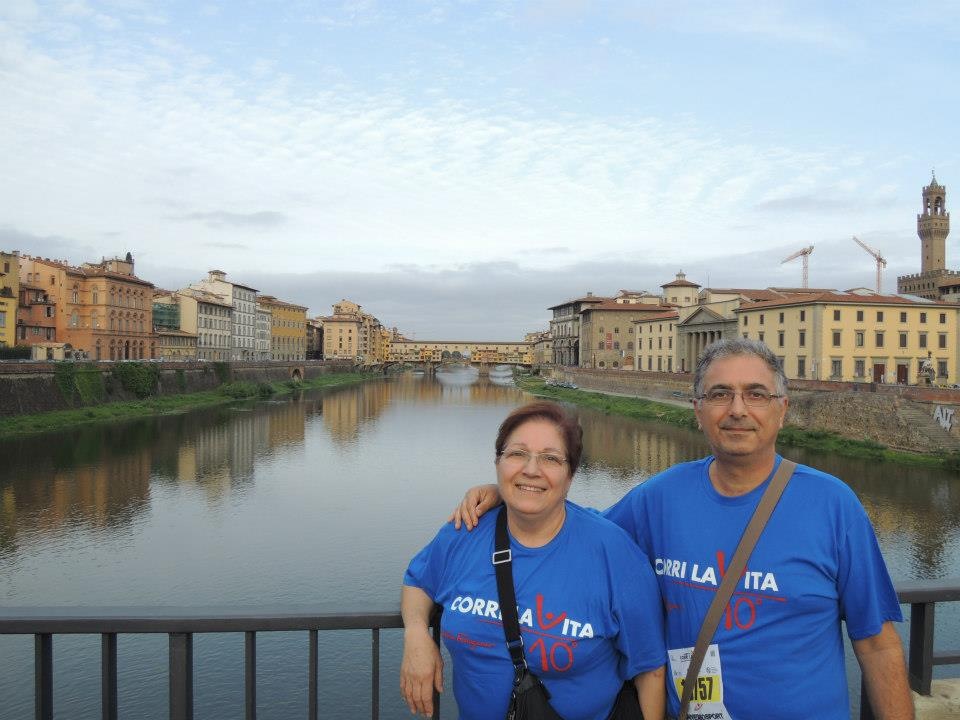 E quella accanto a lui è mia zia, Maura.
Mia sorella si chiama Sara, ha 25 anni e lavora in una pasticceria.
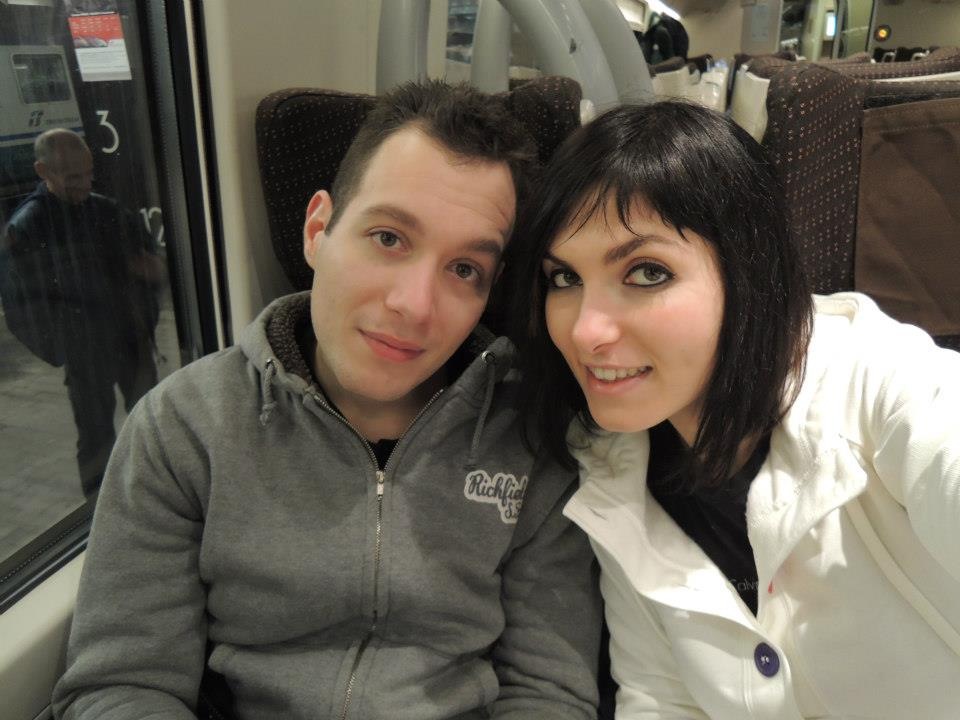 Mi piace il tennis.
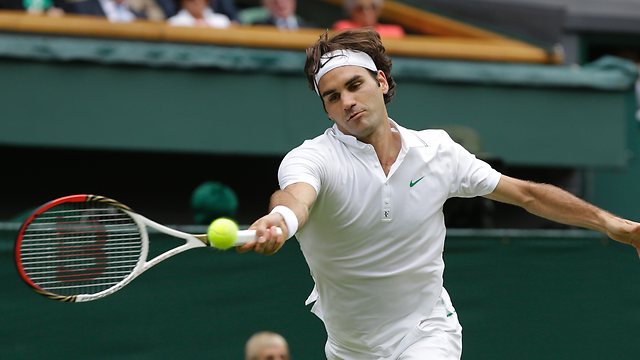 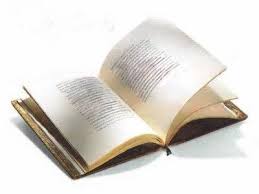 Mi piace leggere…
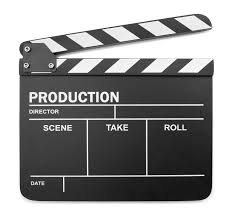 …guardare film…
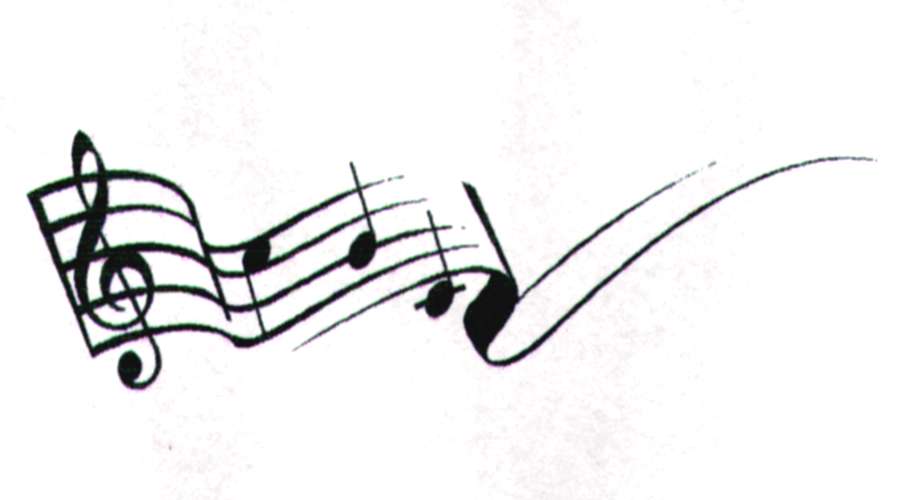 …e ascoltare musica.
La mia band preferita sono I Cranberries.
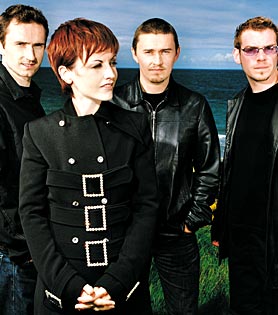 Mi piace cucinare…
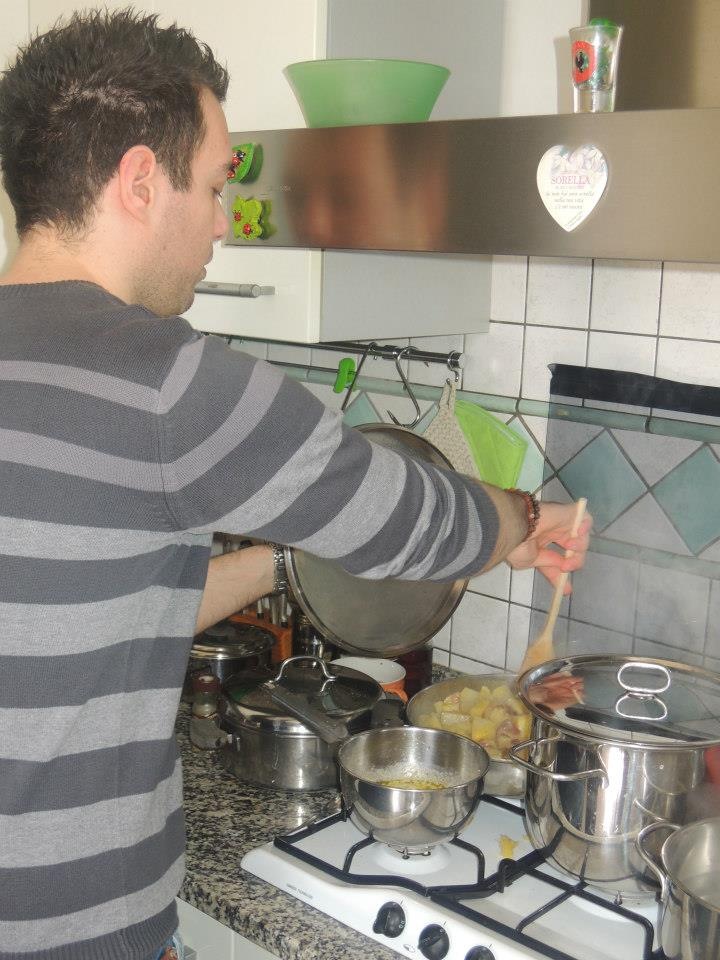 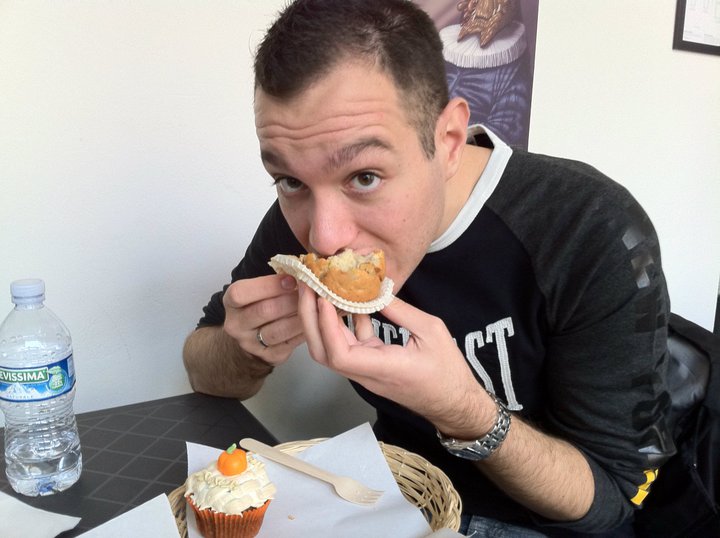 …e anche mangiare!
fine